«Поход» за покупками в онлайн-магазине
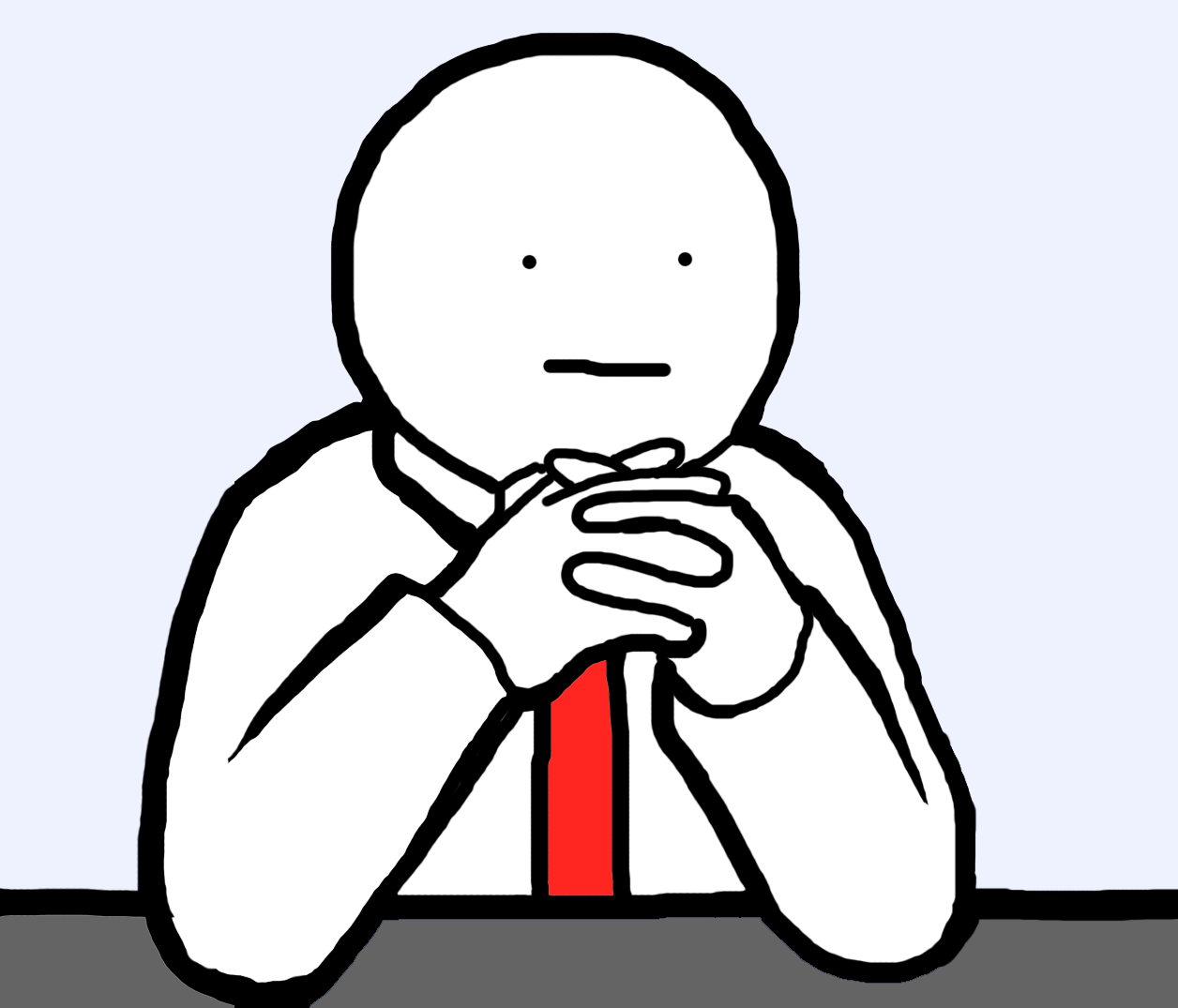 Работу выполнил ученик 11го класса
Игнатьев Никита Владимирович
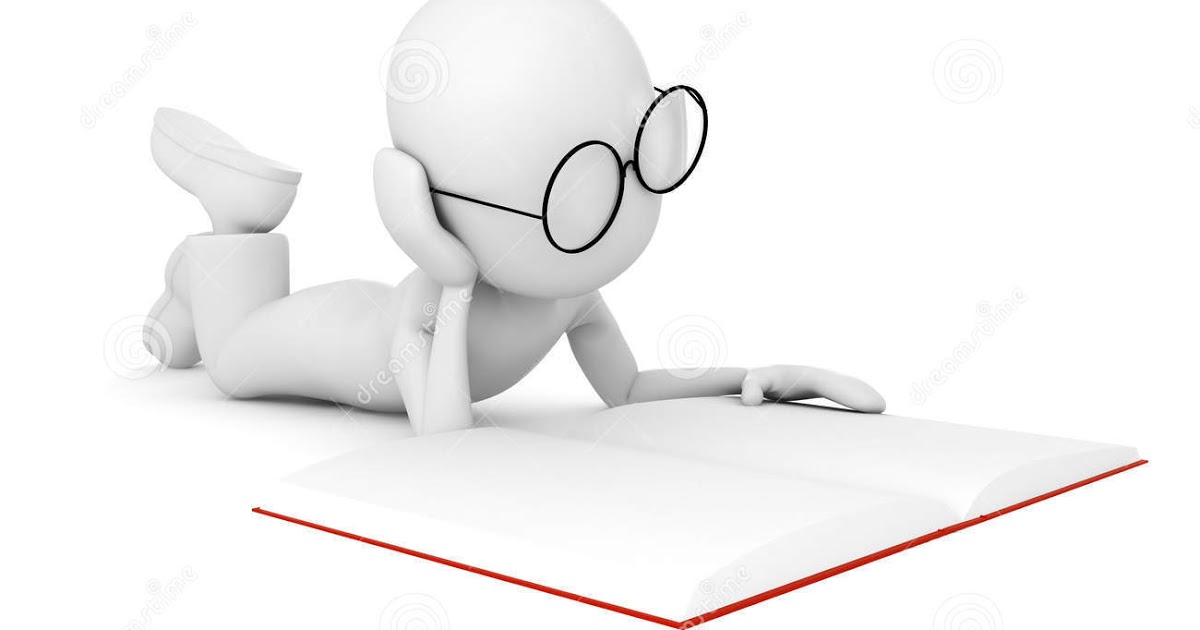 Содержание:
Преимущества покупки через интернет
 Меры безопасности
 Руководство по покупке Примеры интернет-магазинов и их сравнение 
Интересные факты про интернет-магазины
Основные преимущества покупок через интернет-магазины
Доступность  Чтобы приобрести любой товар в интернет-магазине не нужно покидать пределы своего дома.
Анонимность  Покупки в интернет – магазинах по вашему желанию могут быть полностью анонимны, а это значит, что вам не придется стесняться продавцов или других покупателей. 
Огромный ассортимент  В интернете вы можете совершить покупку в любом интернет-магазине любой страны. А значит, для вас открывается не просто огромный, а безграничный выбор самых разных товаров со всего света. 
Экономия времени   Совершая покупки в интернет–магазинах, вы значительно экономите свое время. Ведь вам не нужно искать месторасположение магазина, добираться до него, парковаться или ждать общественный транспорт, слушать навязчивых продавцов и долго бродить вдоль рядов в поисках нужного товара. В интернете все намного проще и быстрее, тут достаточно ввести название товара и среди открывшихся предложений выбрать самый подходящий по цене.
Дополнительные преимущества
5) Свобода выбора  Используя интернет-магазины, вы будете свободны от гипнотизирующих речей продавцов–консультантов, которые часто навязывают покупателям не нужные товары и даже убеждают покупать их. 
6) Низкая цена  Чтобы купить необходимую вещь по доступной цене, достаточно найти ее в интернете и выбрать интернет–магазин, который на данный момент предлагает самые низкие цены, специальные скидки или бонусы, и заказать товар. 
7) Доставка  Все интернет–магазины предлагают доставку. Причем довольно часто при покупке на определенную сумму, покупатель может получить бесплатную доставку, что заметно экономит деньги. 
8) Полная информация о товаре  Приобретая вещи в интернет-магазинах вы имеете возможность быстро найти нужную и самую подробную информацию о приобретаемом товаре и уже исходя из полученных сведений, сделать выбор. Покупки в интернет–магазинах значительно облегчают жизнь людей, особенно, жителей мегаполисов, где многокилометровые пробки порой становятся непреодолимым препятствием на пути к магазину.
Основные правила безопасности
Желательно пользоваться своим собственным компьютером. На компьютерах в общественных местах, например в интернет-кафе, могут быть установлены программные или аппаратные клавиатурные шпионы, которые фиксируют все, что вы вводите с клавиатуры. 
Желательно сохранять все чеки и подтверждения оплаты по электронной почте на случай конфликта.
При возникновении подозрения на те вопросы, которые компания вам задает при оформлении покупки (например, спрашивается дата вашего рождения и др.), желательно позвонить и спросить, зачем им вдруг понадобились эти данные.
Крайне не рекомендуется посылать информацию о своей кредитке при социальных сетей и программ мгновенного обмена сообщениями, например «скайп». Эти данные не шифруются и могут оставаться на сервере.
Описание товара
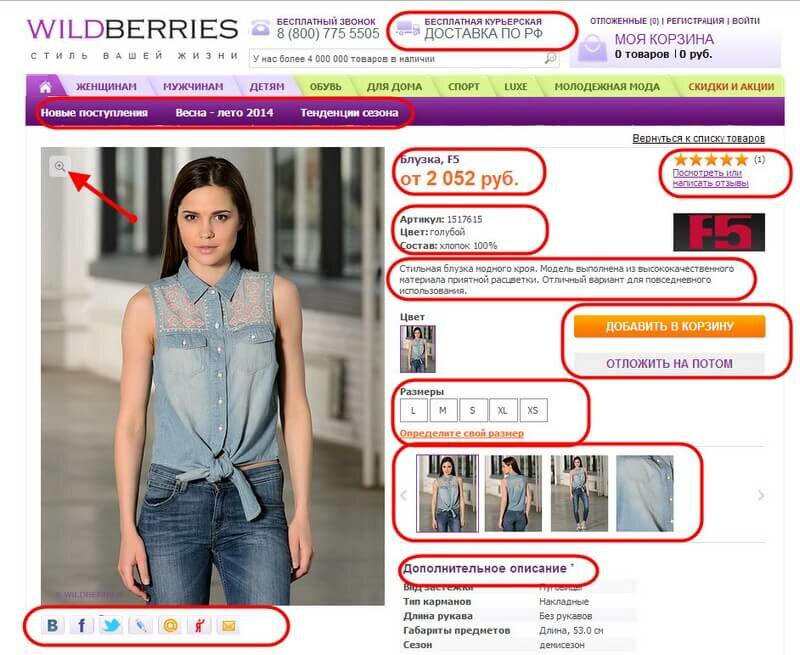 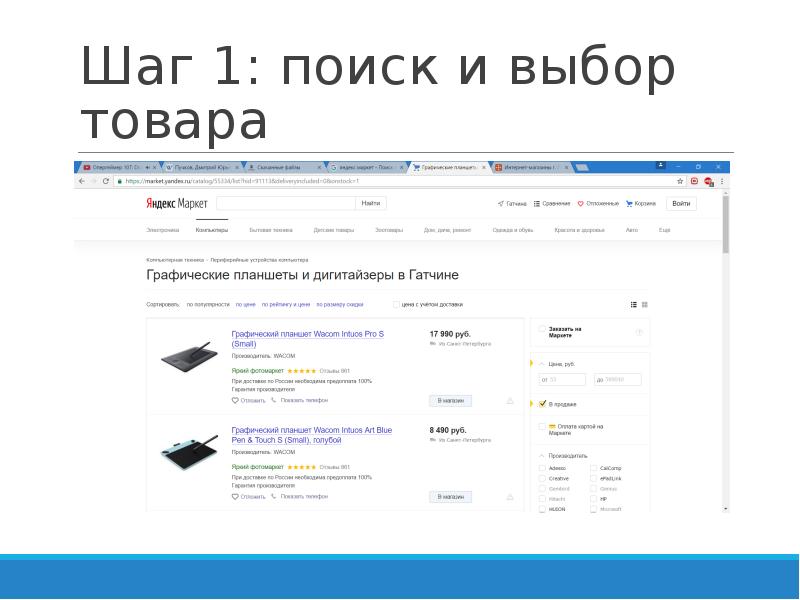 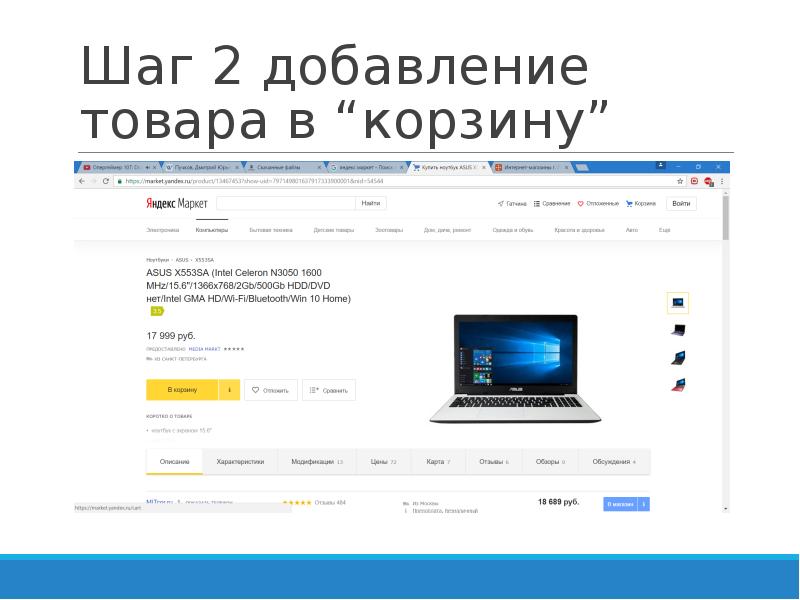 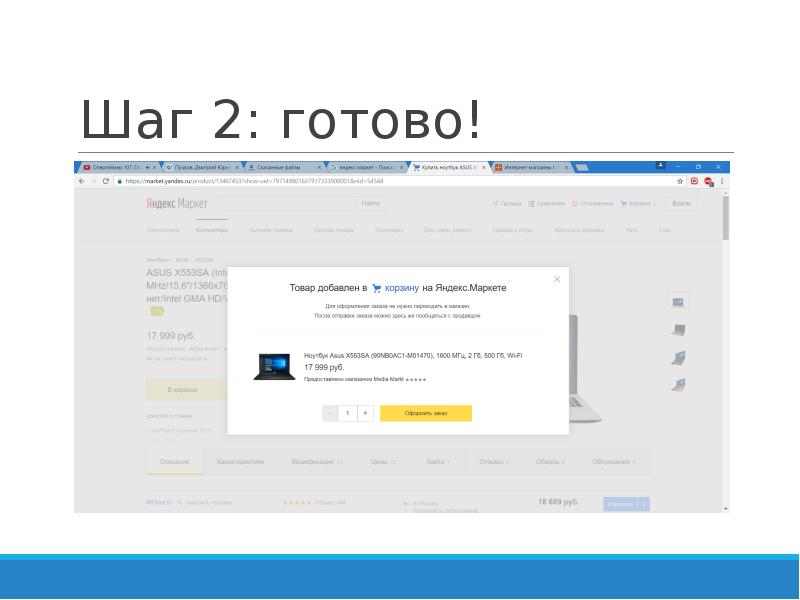 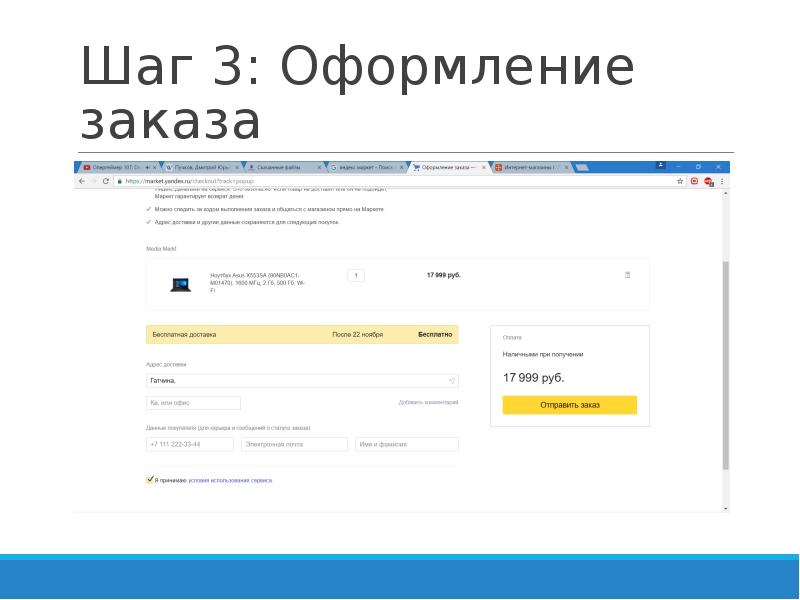 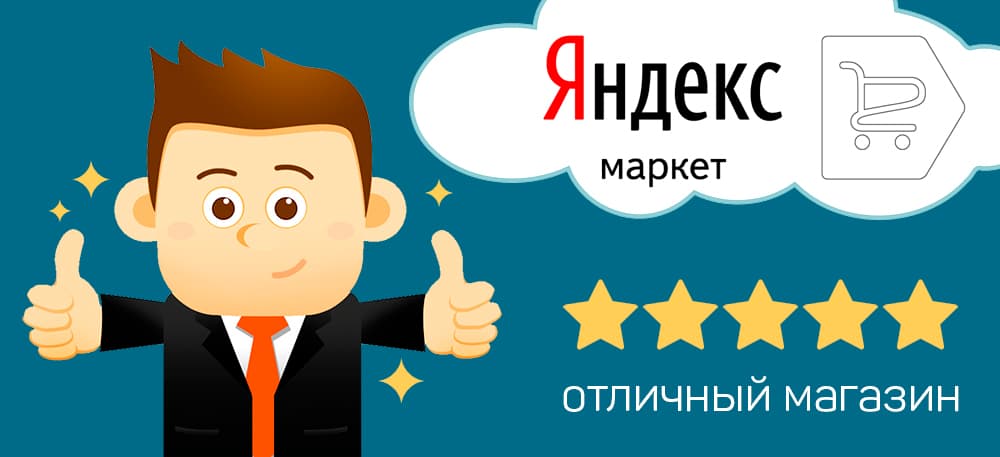 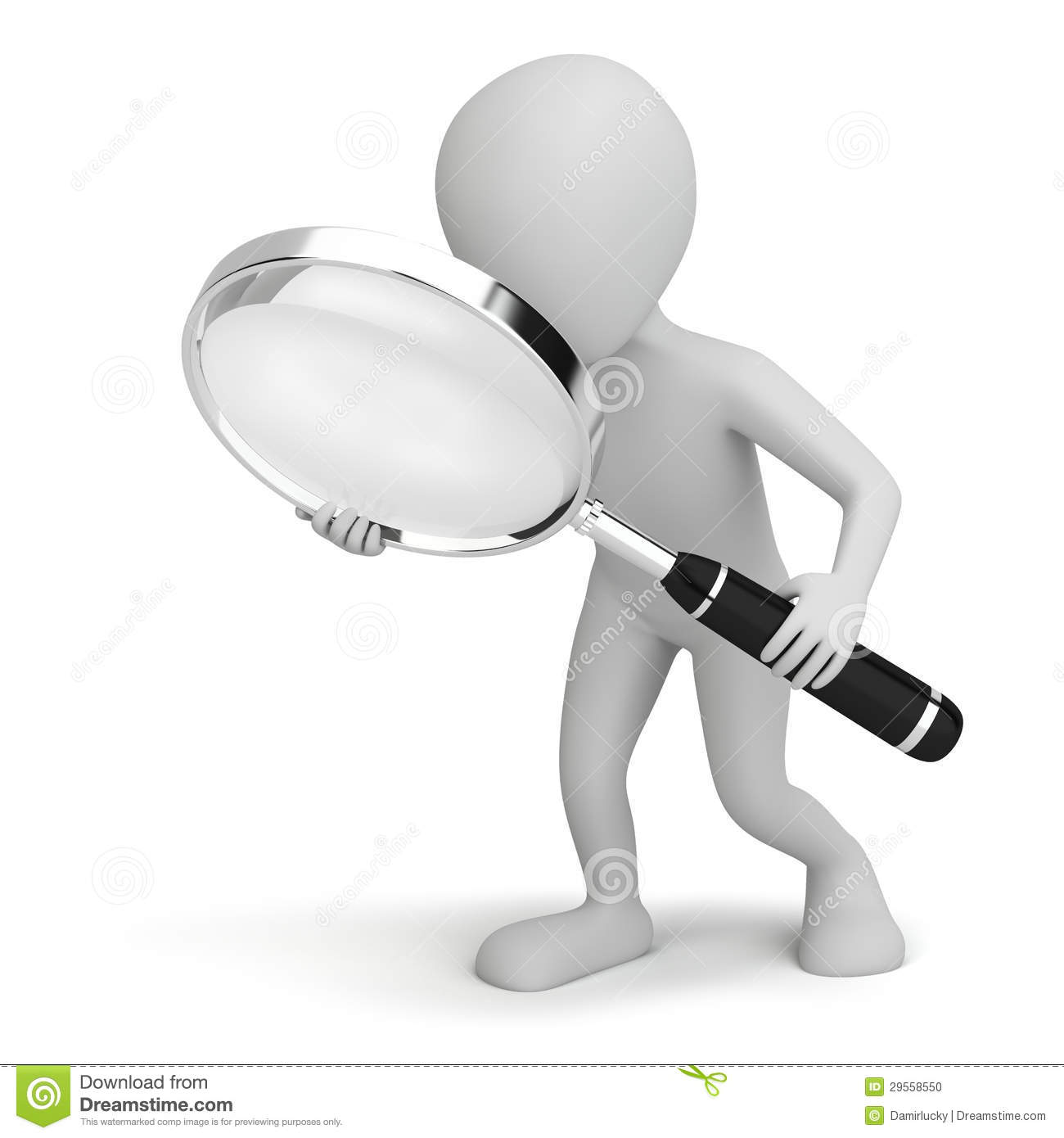 Яндекс. Маркет
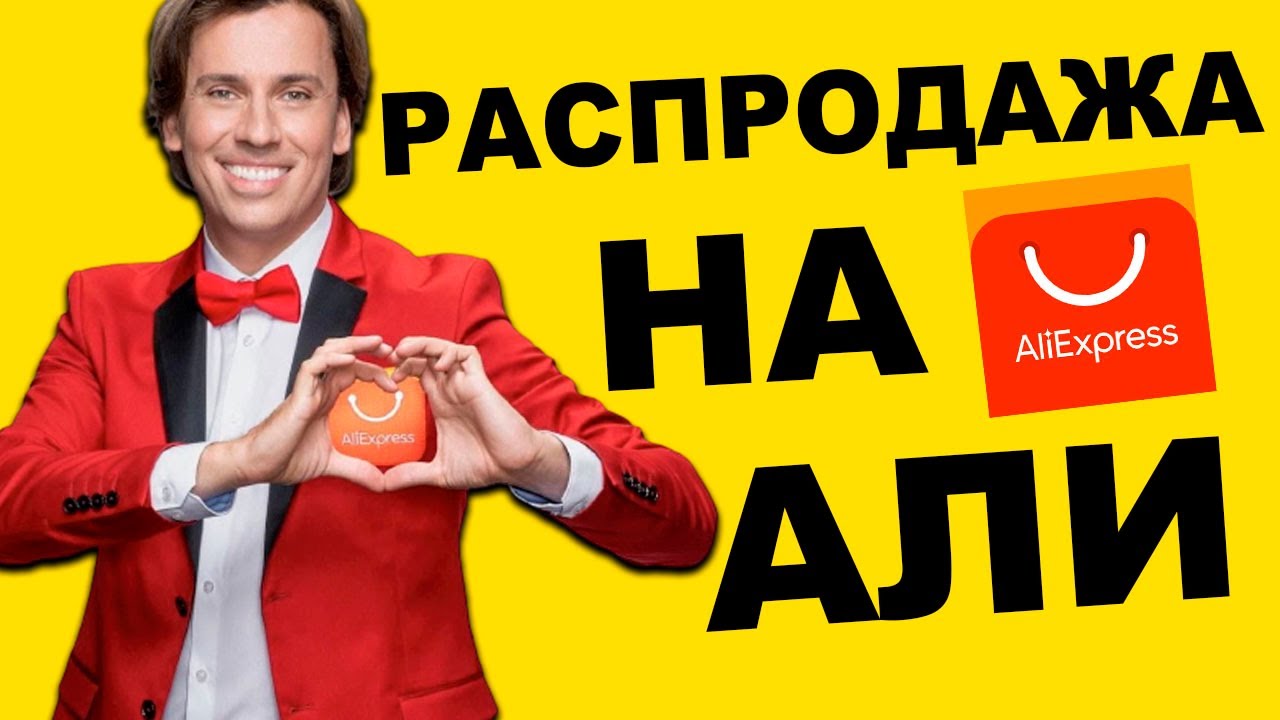 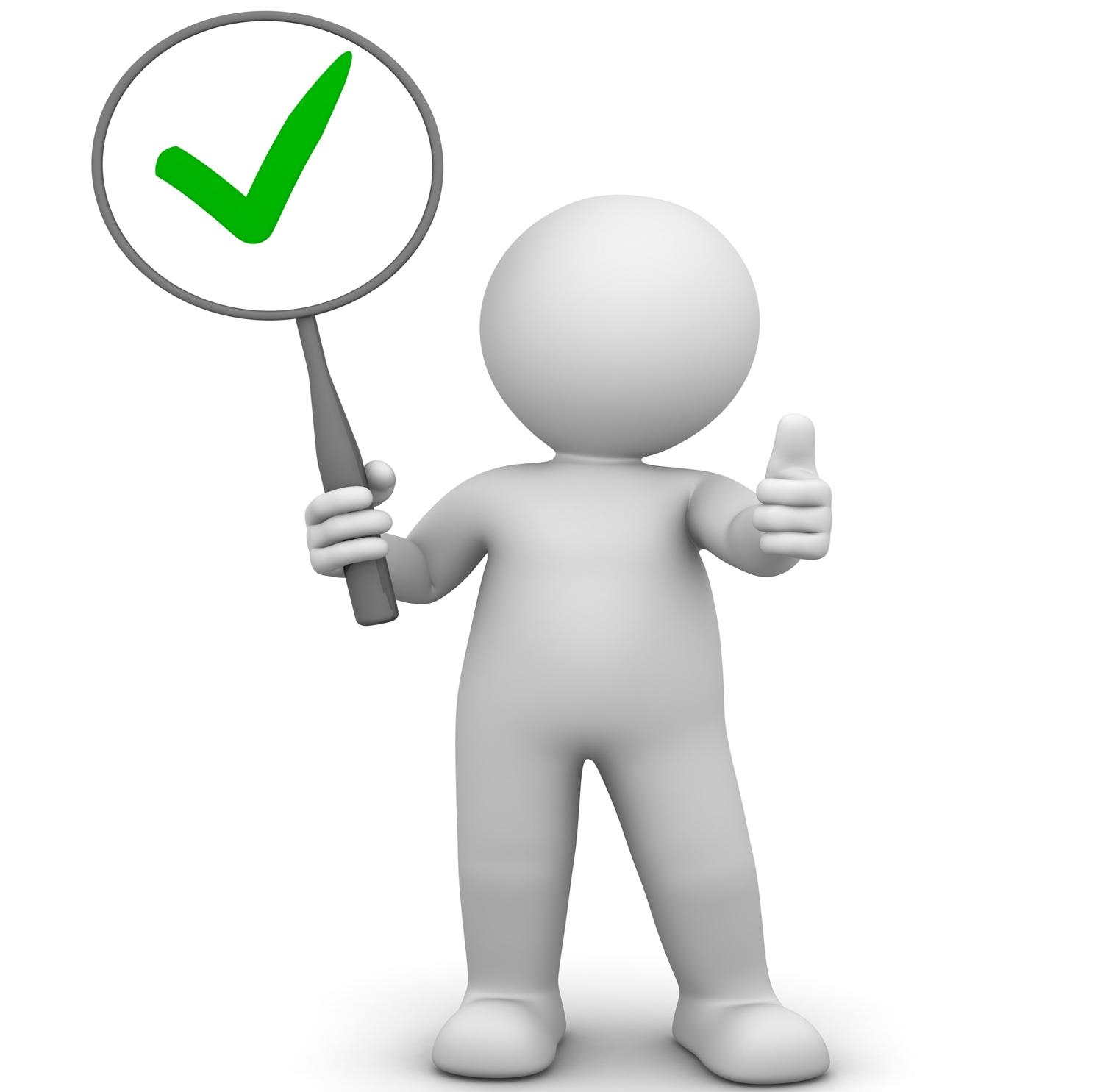 Aliexpress
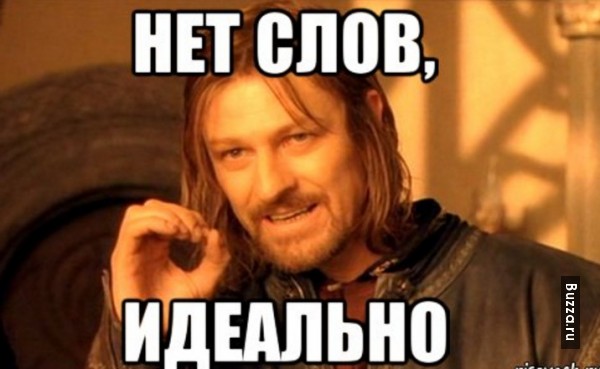 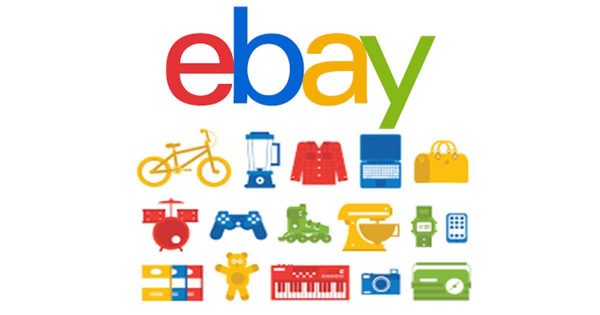 Ebay
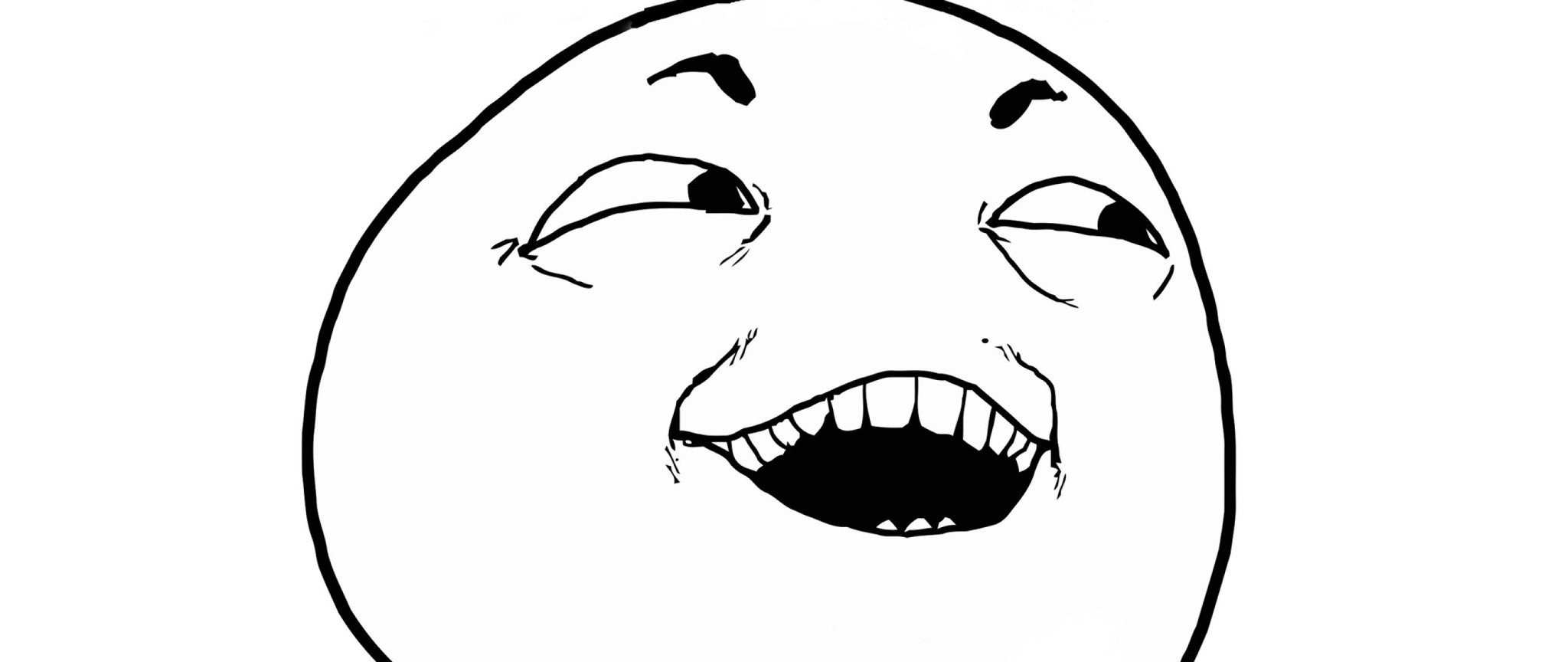 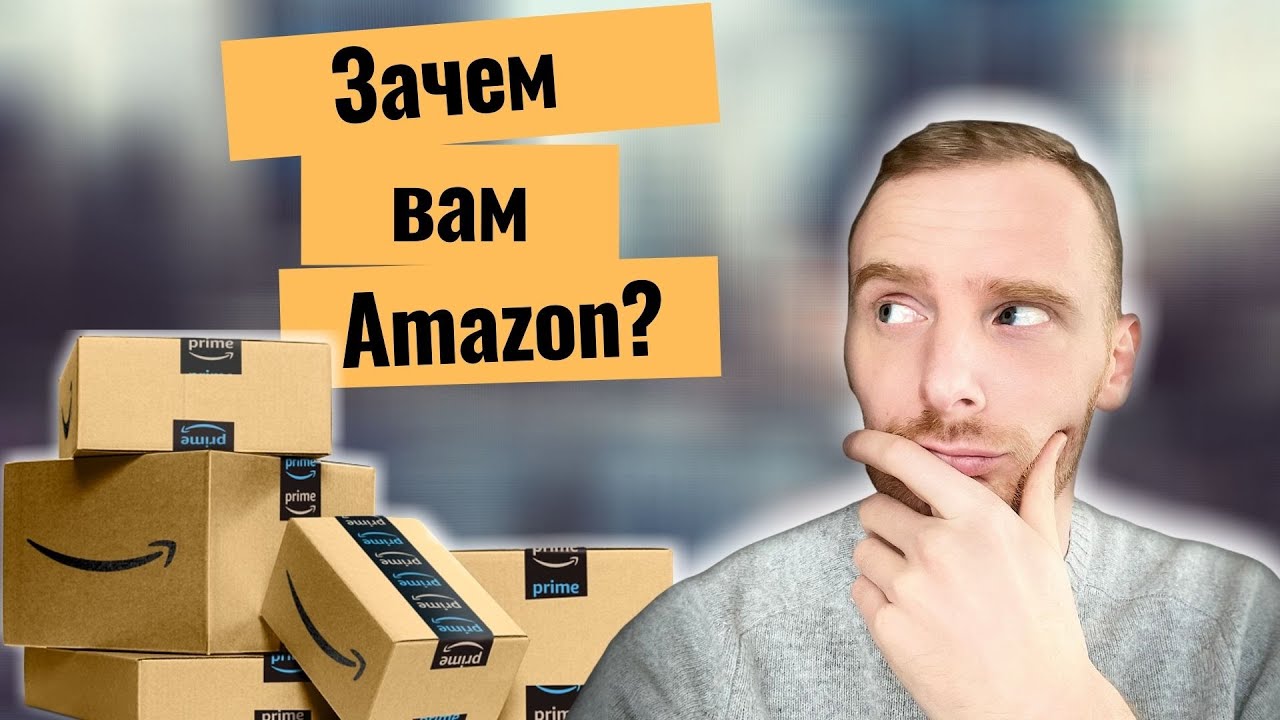 Amazon
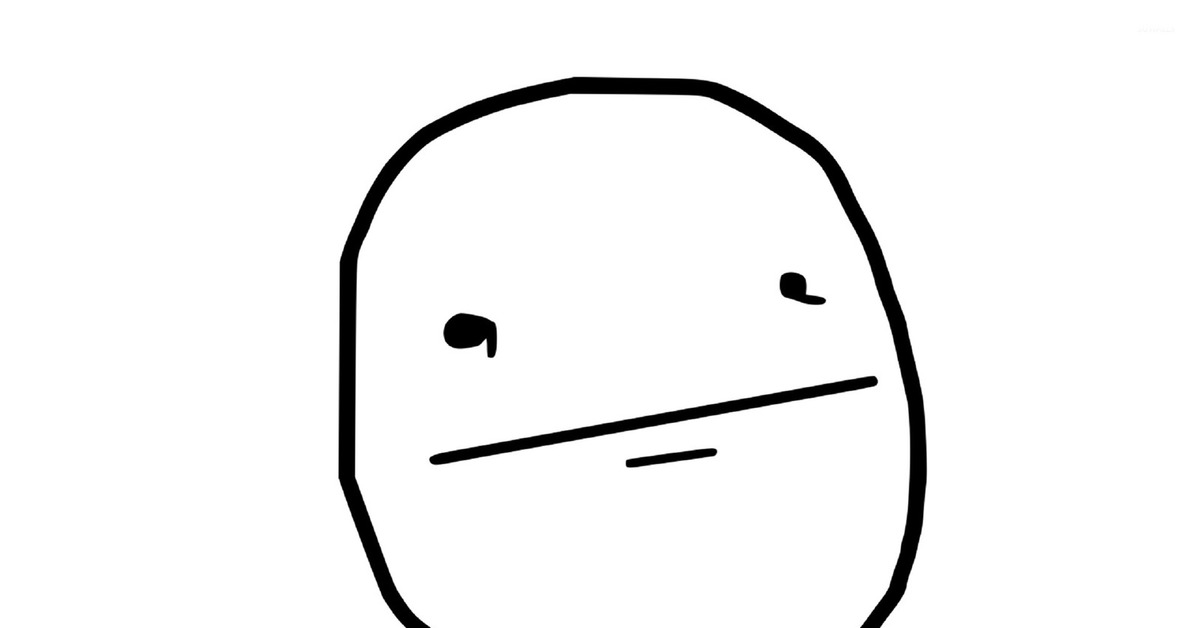 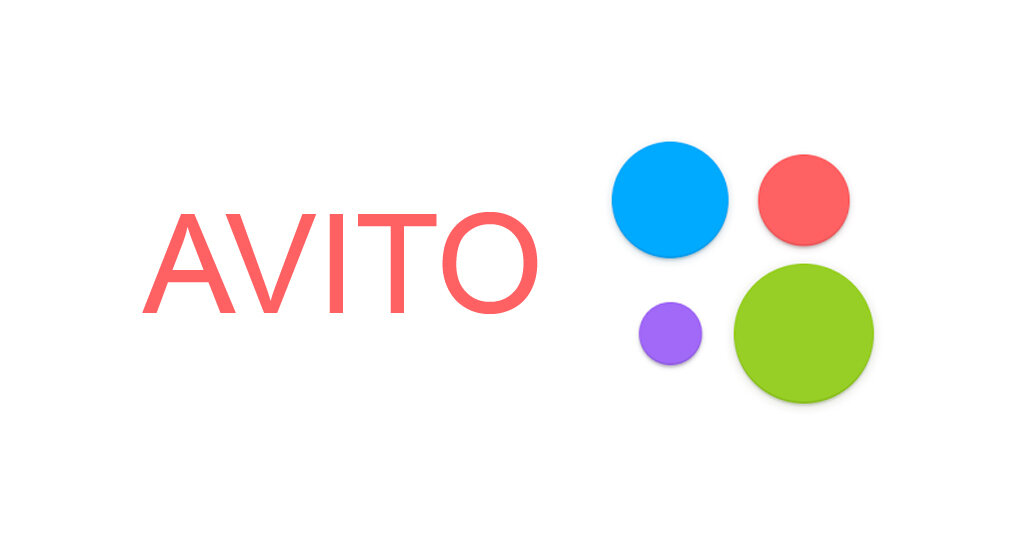 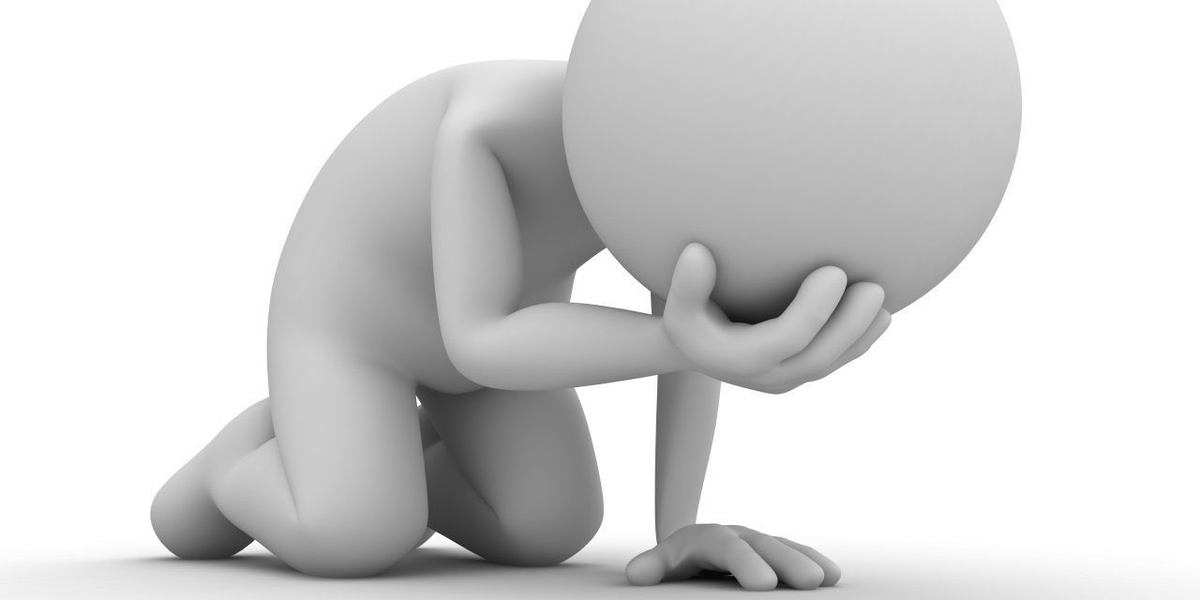 АВИто
Интересный факт
Согласно данным Mediascope Europe, более 94%пользователей Интернета из России хотя бы один раз покупали что-либо в Сети. Да здравствует шоппинг!
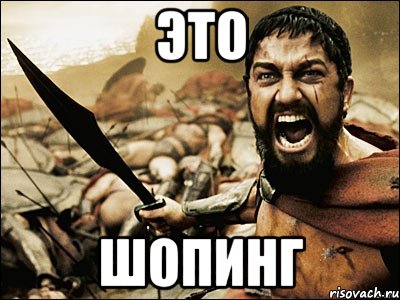 Интересны факт
Купить недорого в интернет магазинах сегодня может всякий, но вот в возрастном преимуществе оказываются молодые люди 18-30 лет.
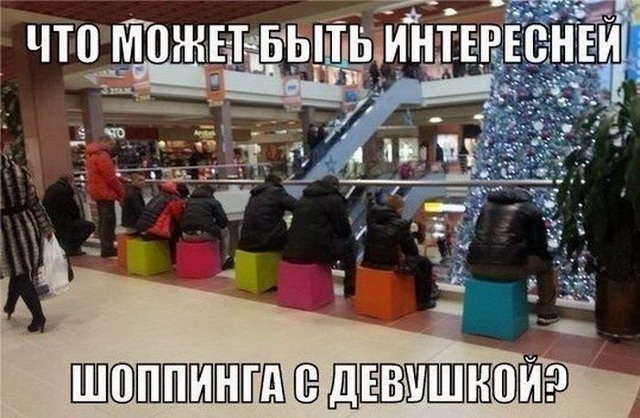 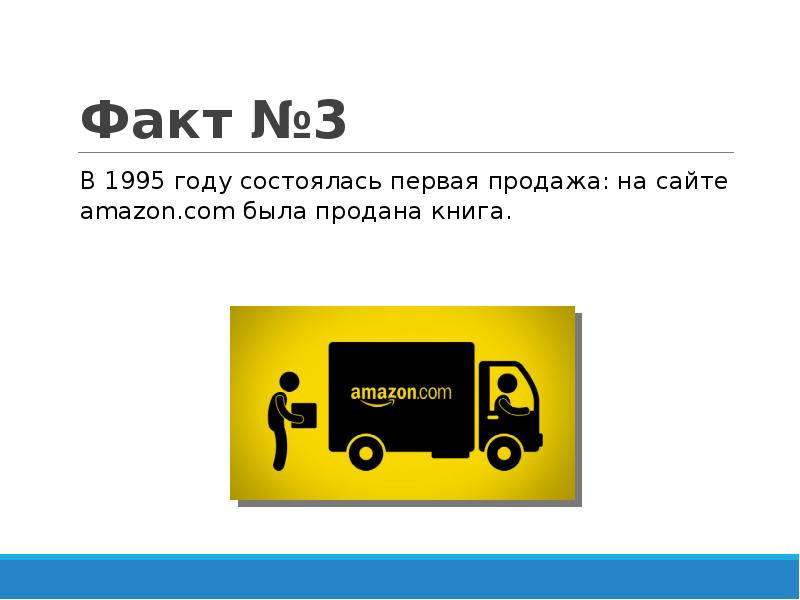 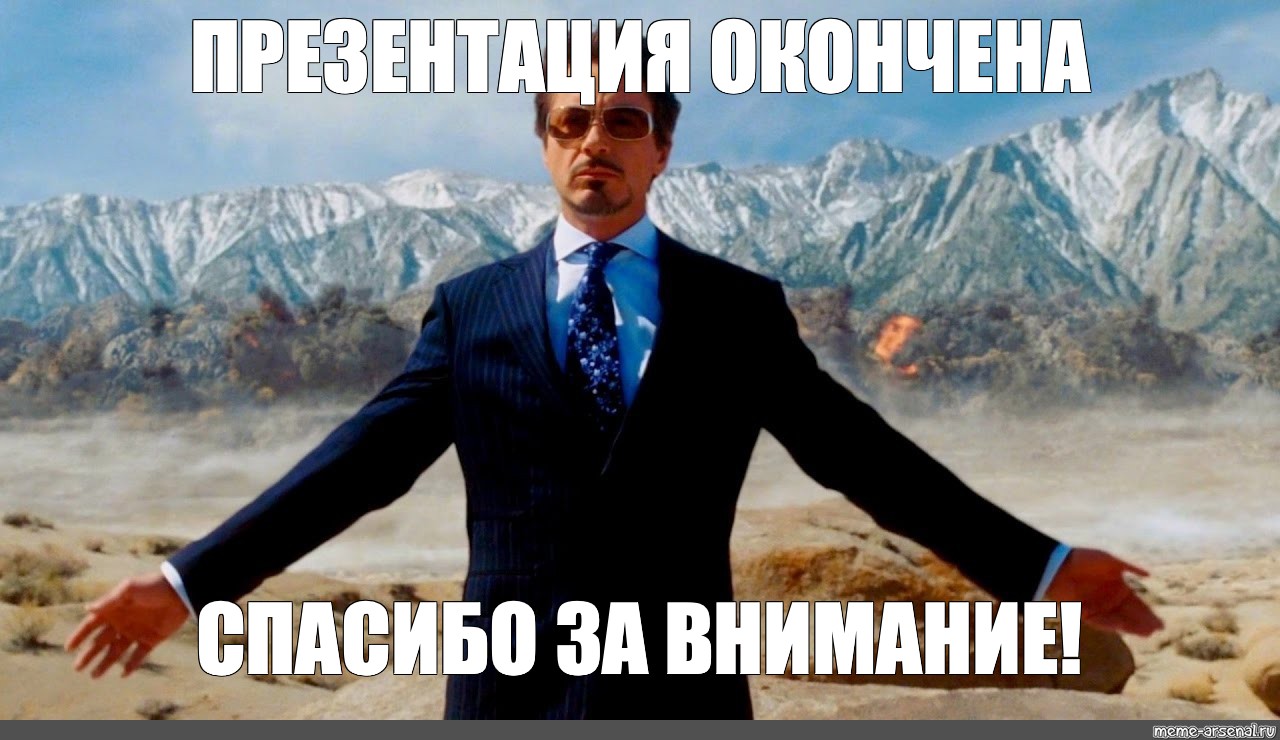 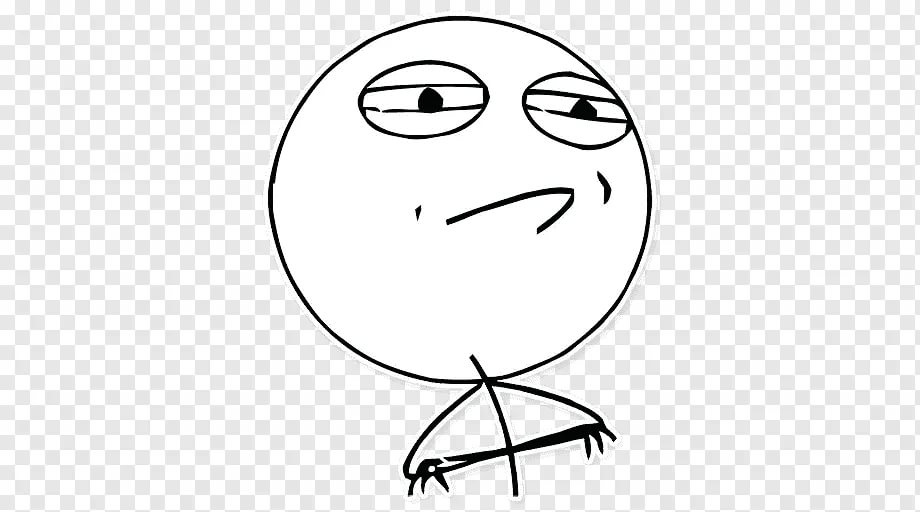 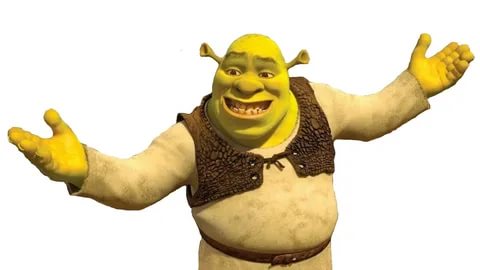